Evaluation of Regulations 1/2003and 773/2004 – Preliminaryresults of public consultationECLF annual plenary meeting, 8 December 2022
Evaluation exercise
16 December 2022 will mark 20 years since Regulation 1/2003 was adopted
Evaluation launched on 30 March 2022 to assess whether Regulation 1/2003 is “fit for the digital age”, in the current context of increasing complexity of investigation and strict judicial scrutiny, coupled with scarce resources

Regulation 1/2003 and Regulation 773/2004 are subject to evaluation in their entirety
However, specific focus on certain areas in light of the Commission’s enforcement experience:
The Commission’s investigative powers, notably requests for information, the power to take statements and inspections 
The procedural rights of parties to investigations, particularly in relation to the exercise of the right to be heard 
The procedural rights of third parties, particularly as regards the handling of formal complaints 
The Commission’s enforcement decisions, e.g. with regard to the power to adopt interim measures
The functioning of the ECN
Consultation process
Public consultation was launched on 30 June 2022 and closed on 6 October 2022
General (on Have Your Say) and detailed questionnaires
19 responses to general questionnaire and 24 responses to detailed questionnaire
11 contributions on Call for Evidence
8 contributions directly to the Commission
+ NCA consultation by means of questionnaires and discussion in ECN meetings
EU Survey feedback – effective and uniform application
In your view, has Regulation 1/2003 achieved its objective of an effective and uniform application of Art. 102 TFEU in the EU?
In your view, has Regulation 1/2003 achieved its objective of an effective and uniform application of Art. 101 TFEU in the EU?
General overview
Abolishing notifications was a success, confirmed usefulness of need for guidance (guidelines, decisions, informal guidance)
Parallel enforcement: overall successful, some concerns expressed concerning divergent approaches between NCAs and Commission/cooperation within ECN
Commission procedures are in general effective – at the same time, calls for greater transparency and timeliness while protecting rights of defence and confidentiality
Some calls for deadlines (not necessarily statutory, and possibly tailor-made to the case)
Some calls for more transparency on the Commission’s preliminary case earlier on in the procedure
Some calls for more efficient access to file procedure but also for protection of confidential information
Regulation 1/2003 Evaluation – Timeline
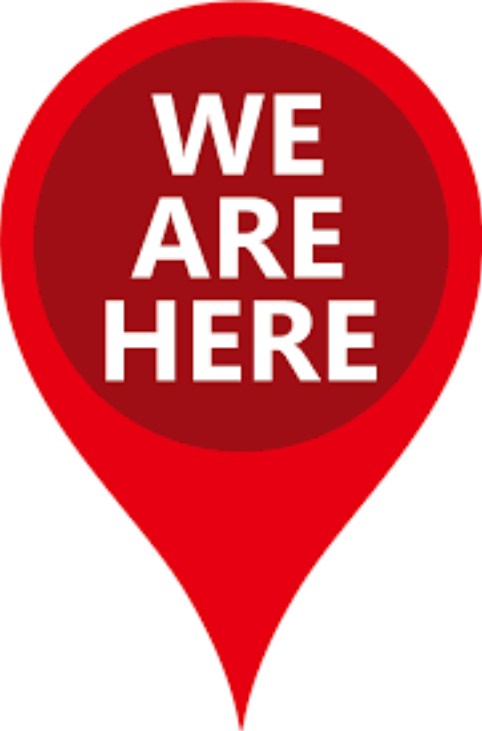 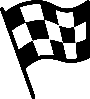 Aug – Dec
SWD
Public 
announcement
Launch public consultation/ Call for evidence
Deadline to respond to public consultation
Stakeholder
Workshops
Launch ECN consultation
ECN meetings
Publication of tender specifications
Studies
Thank you
© European Union 2020
Unless otherwise noted the reuse of this presentation is authorised under the CC BY 4.0 license. For any use or reproduction of elements that are not owned by the EU, permission may need to be sought directly from the respective right holders.
Slide xx: element concerned, source: e.g. Fotolia.com; Slide xx: element concerned, source: e.g. iStock.com
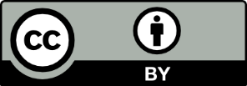 [Speaker Notes: Update/add/delete parts of the copy right notice where appropriate.
More information: https://myintracomm.ec.europa.eu/corp/intellectual-property/Documents/2019_Reuse-guidelines%28CC-BY%29.pdf]